Муниципальное автономное дошкольное образовательное учреждение центр развития ребенка детский сад № 125 города Тюмени
Наставничество как инструмент формирования готовности педагогов ДОУ к обучению предпосылок финансовой грамотности у дошкольников
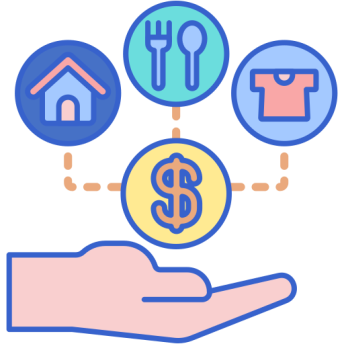 Вера Николаевна Фирулева
воспитатель МАДОУ ЦРР ДС №125 г. Тюмени
«Мэтры»
«Новаторы»
«Творцы»
Совет молодых и энергичных «Мы»
«Культорганизаторы»
«Надежда ручейка»
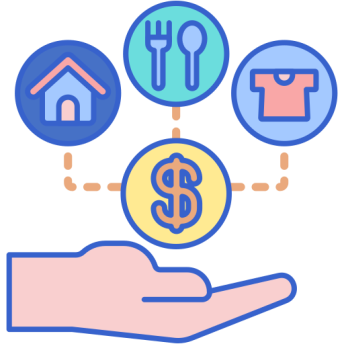 ШКОЛА ФИНАНСОВОГО ЗДОРОВЬЯ
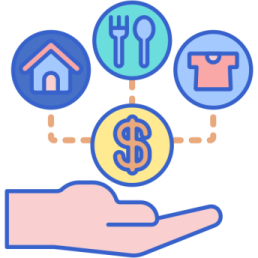 Цель:  сформировать основы финансовой 
грамотности у детей старшего дошкольного возраста
Формировать представления о деятельности людей некоторых профессий; воспитывать уважительное отношение к труду человека и к результатам его труда.

 Формировать представление  о том, что деньгами оплачивают результаты труда людей, деньги являются средством и условием материального благополучия, достатка в жизни людей.
Формировать умение отличать собственные потребности от навязанных рекламой, правильно определять свои финансовые возможности.

Воспитывать у детей навыки и привычки бережного отношения к вещам.
Познакомить детей с деньгами разных стран и сформировать отношение к деньгам как к части культуры каждой страны.

  Воспитывать начало разумного поведения в жизненных ситуациях, связанных с деньгами, насущными потребностями семьи.
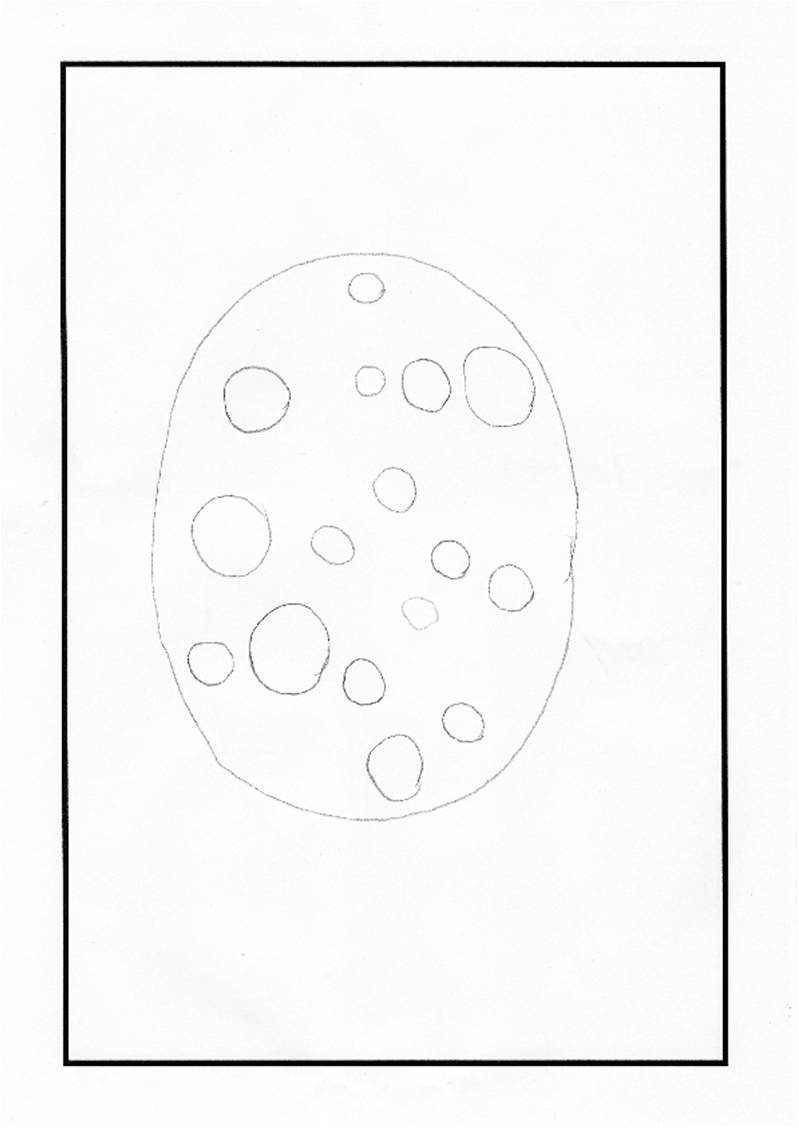 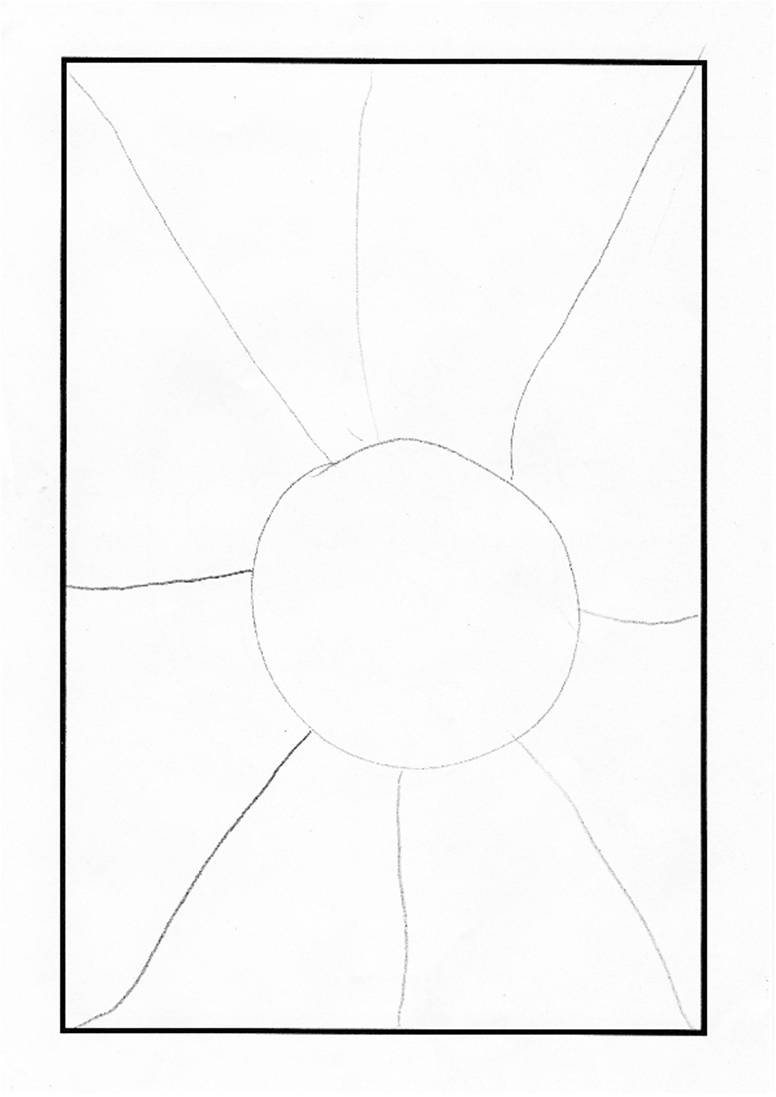 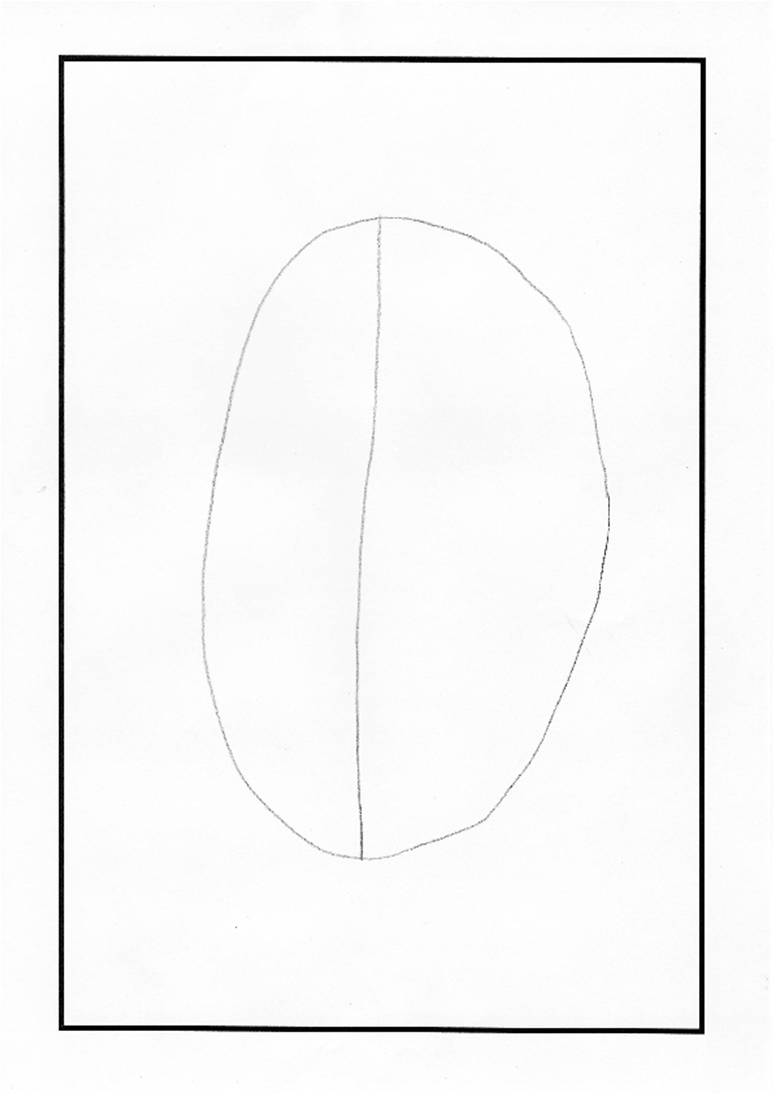 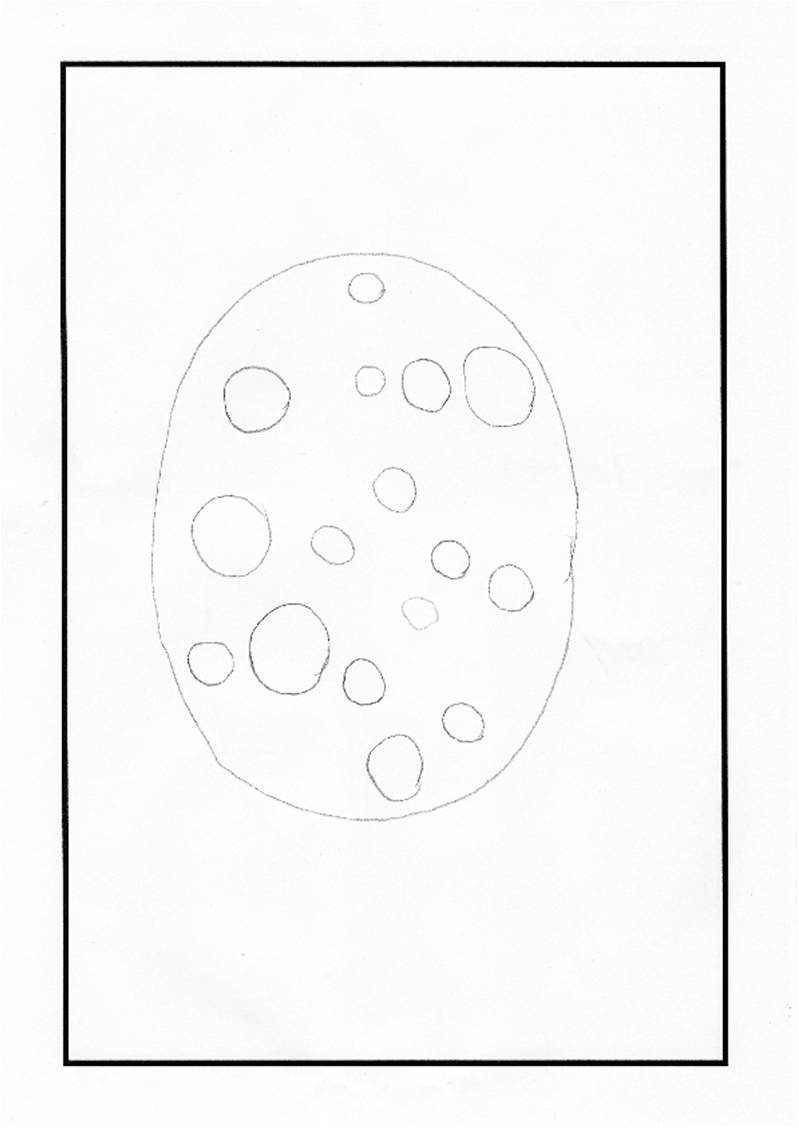 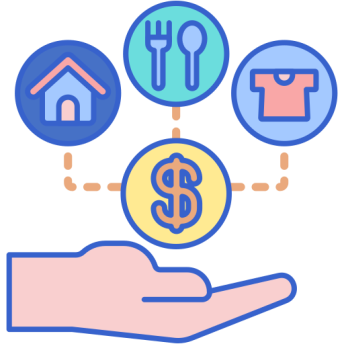 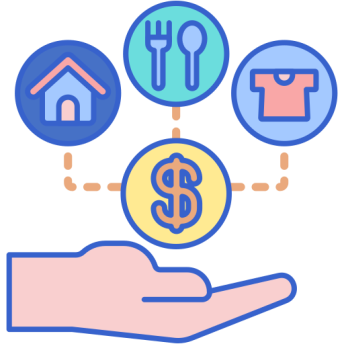 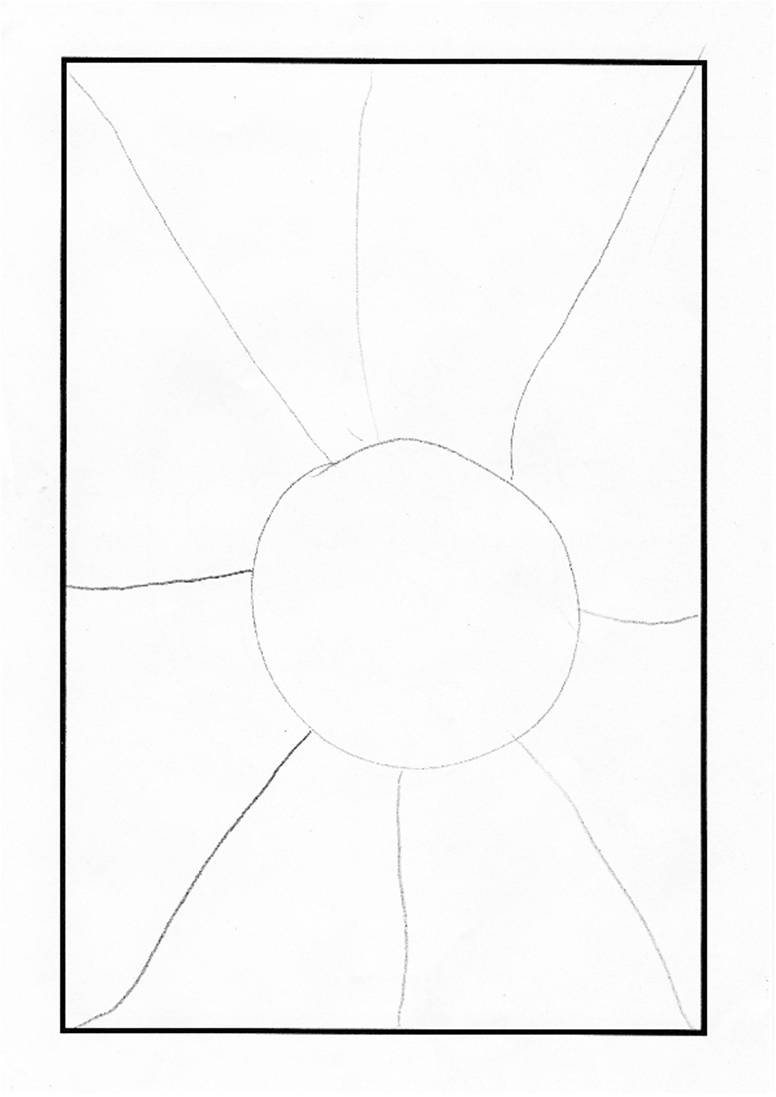 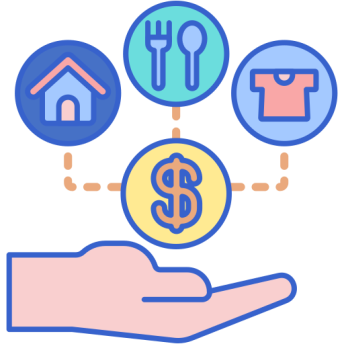 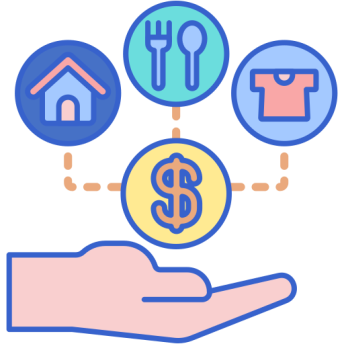 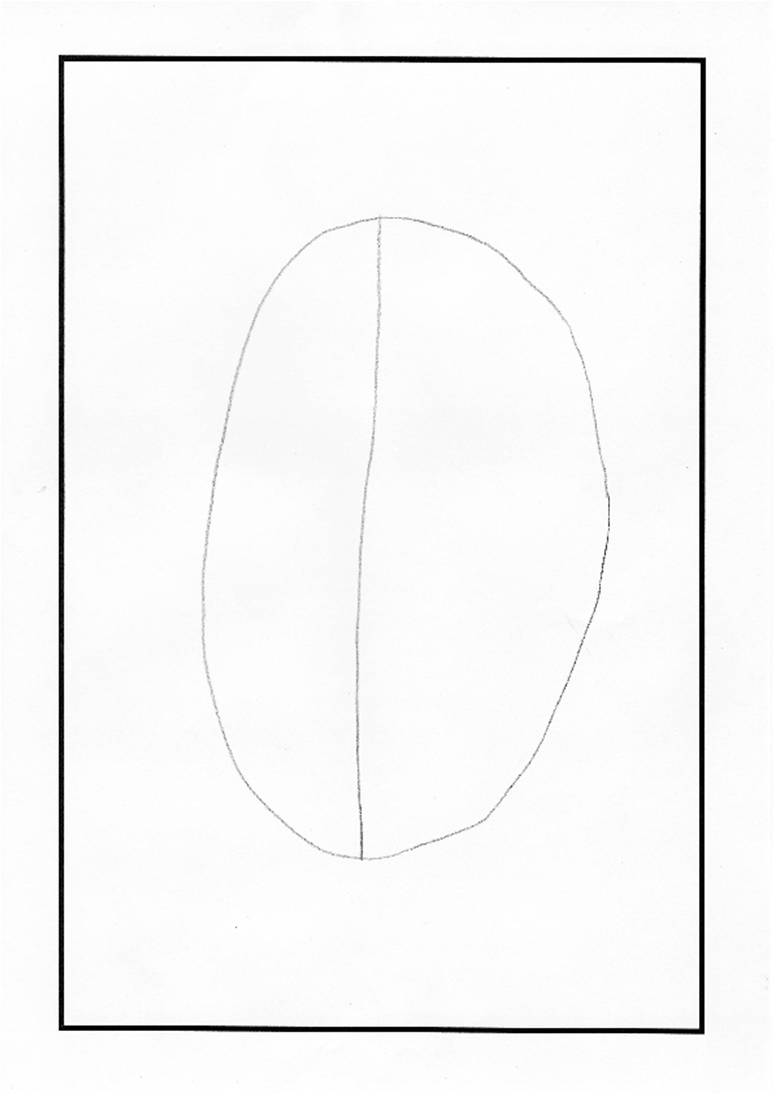 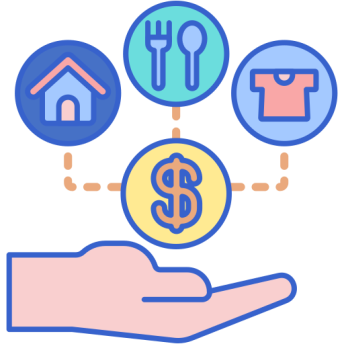 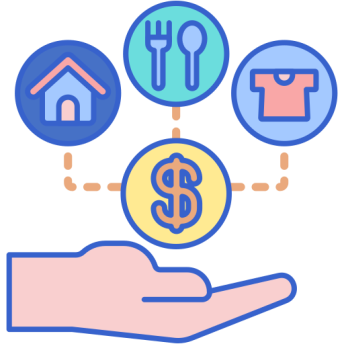 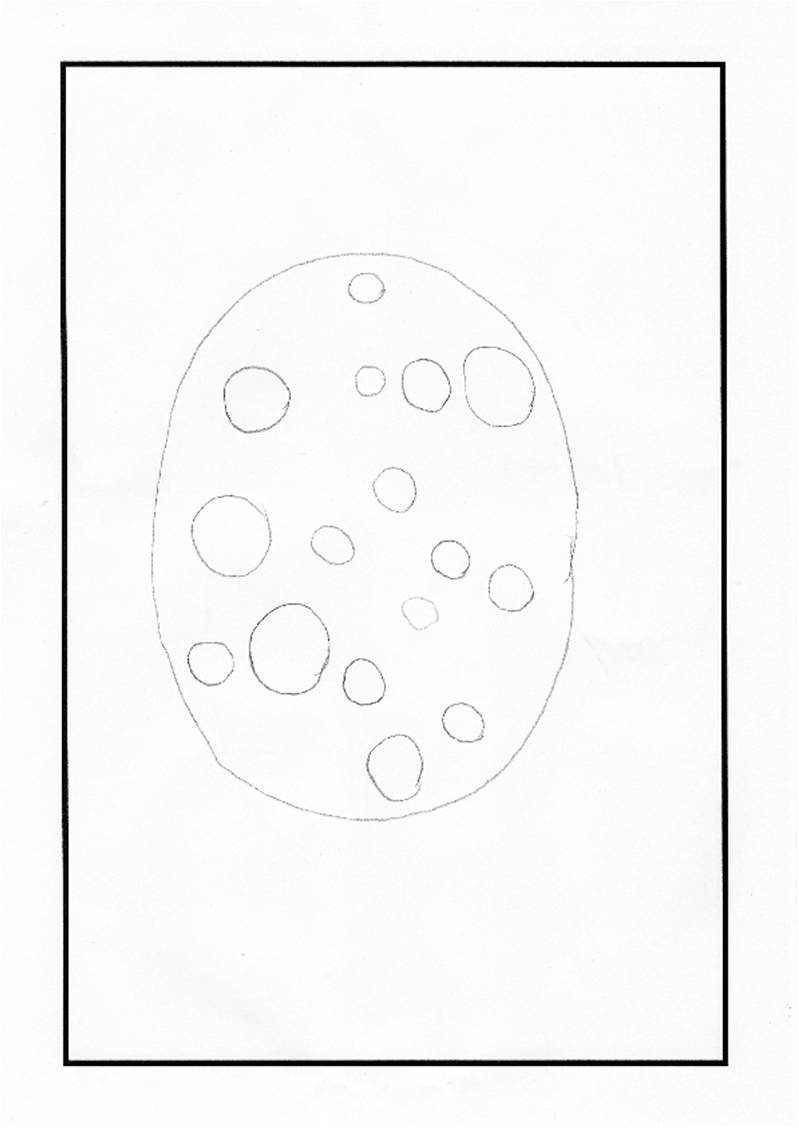 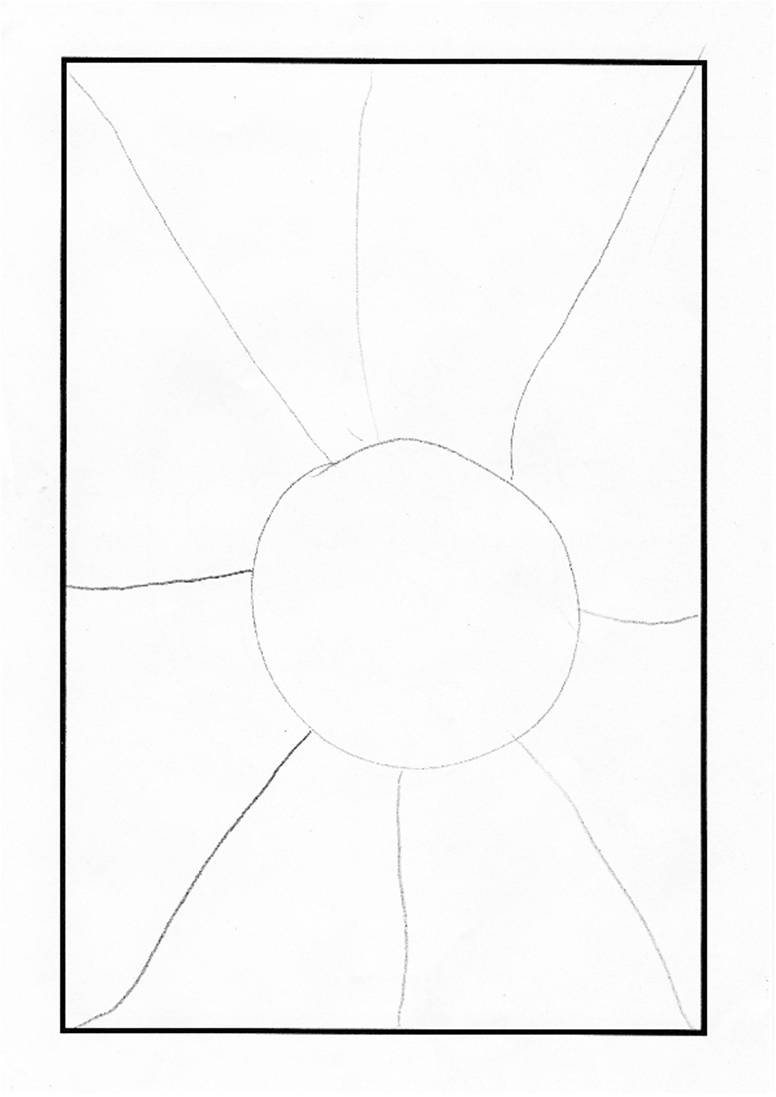 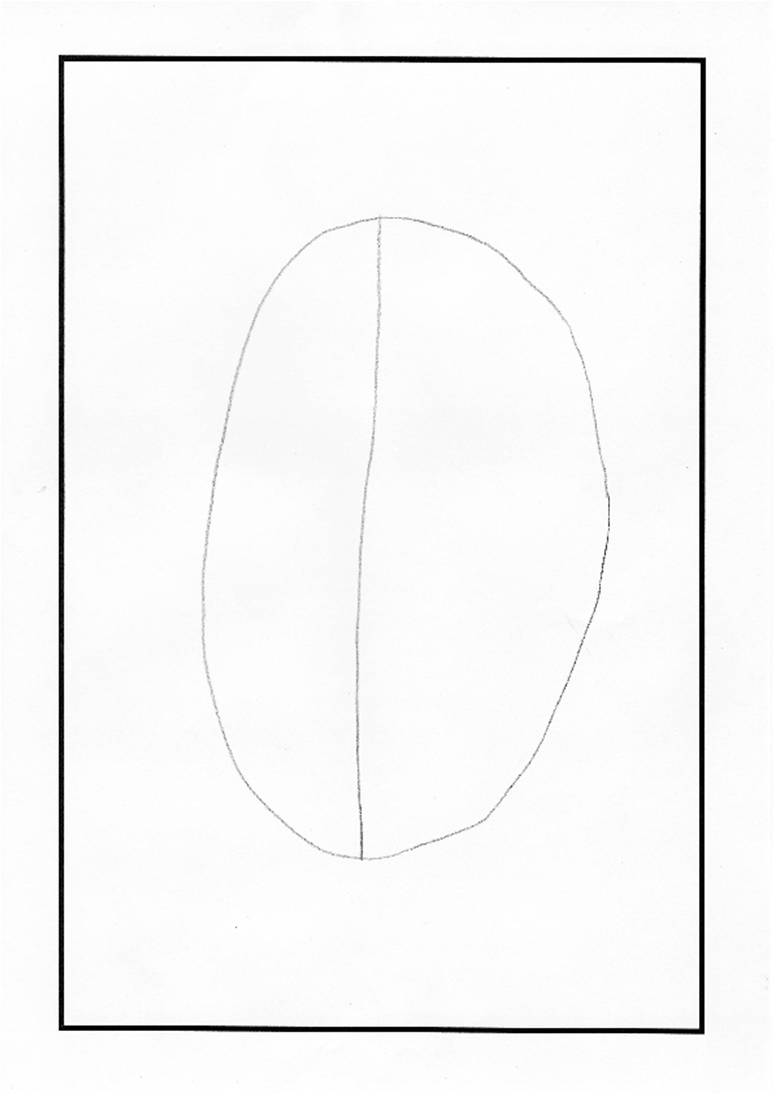 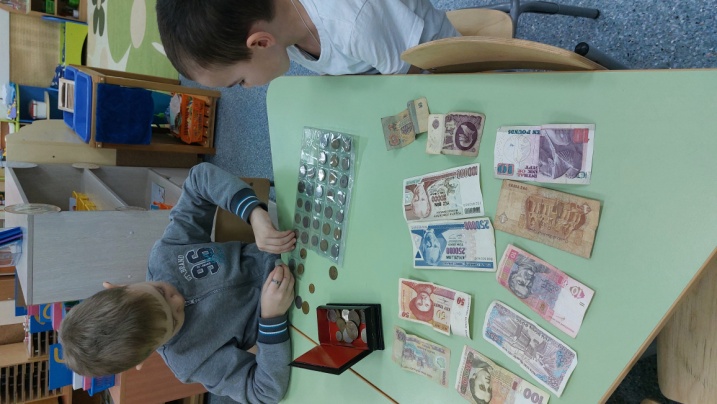 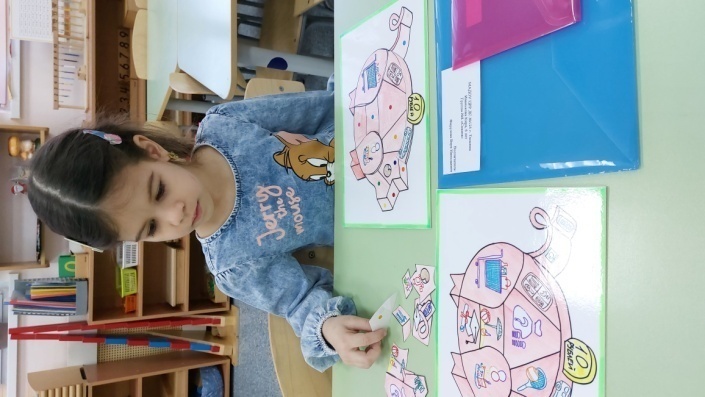 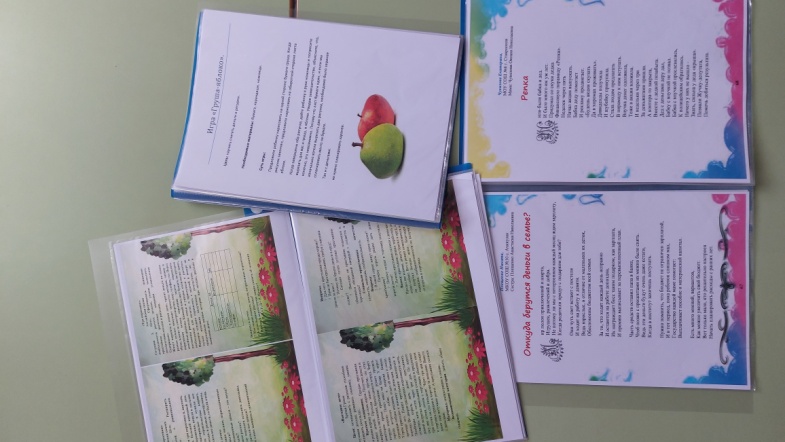 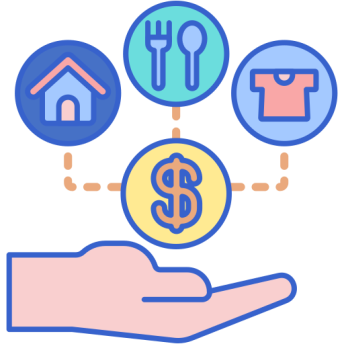 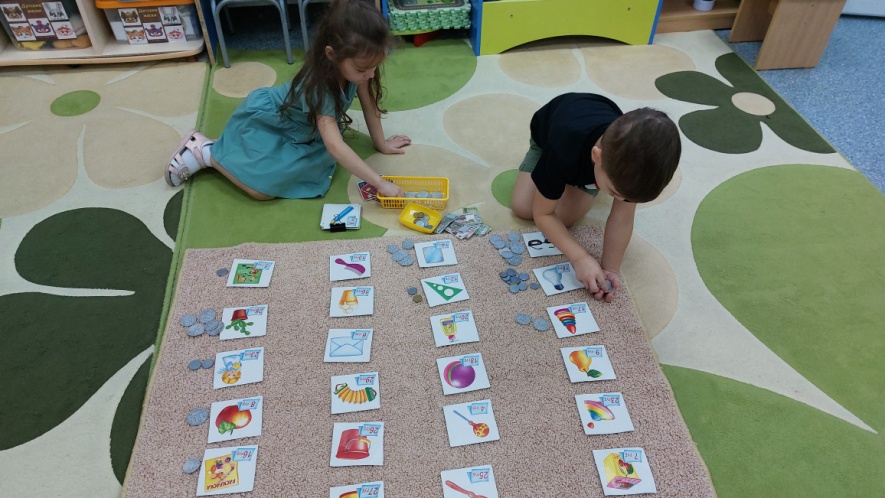 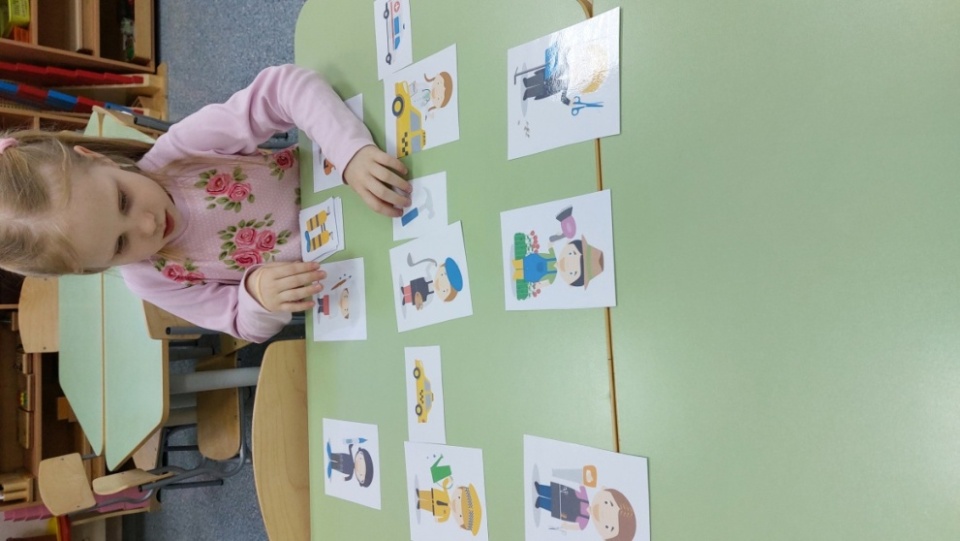 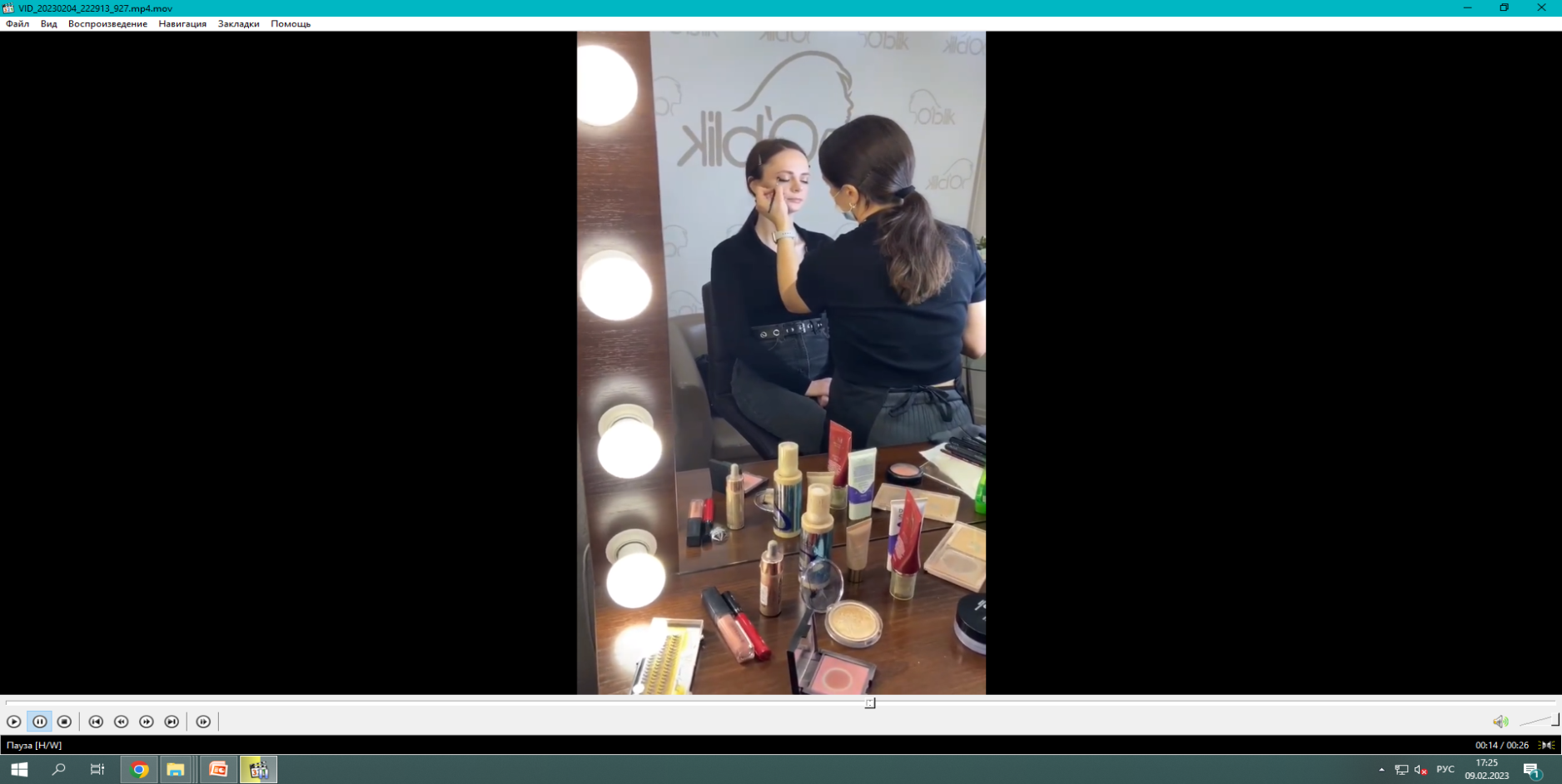 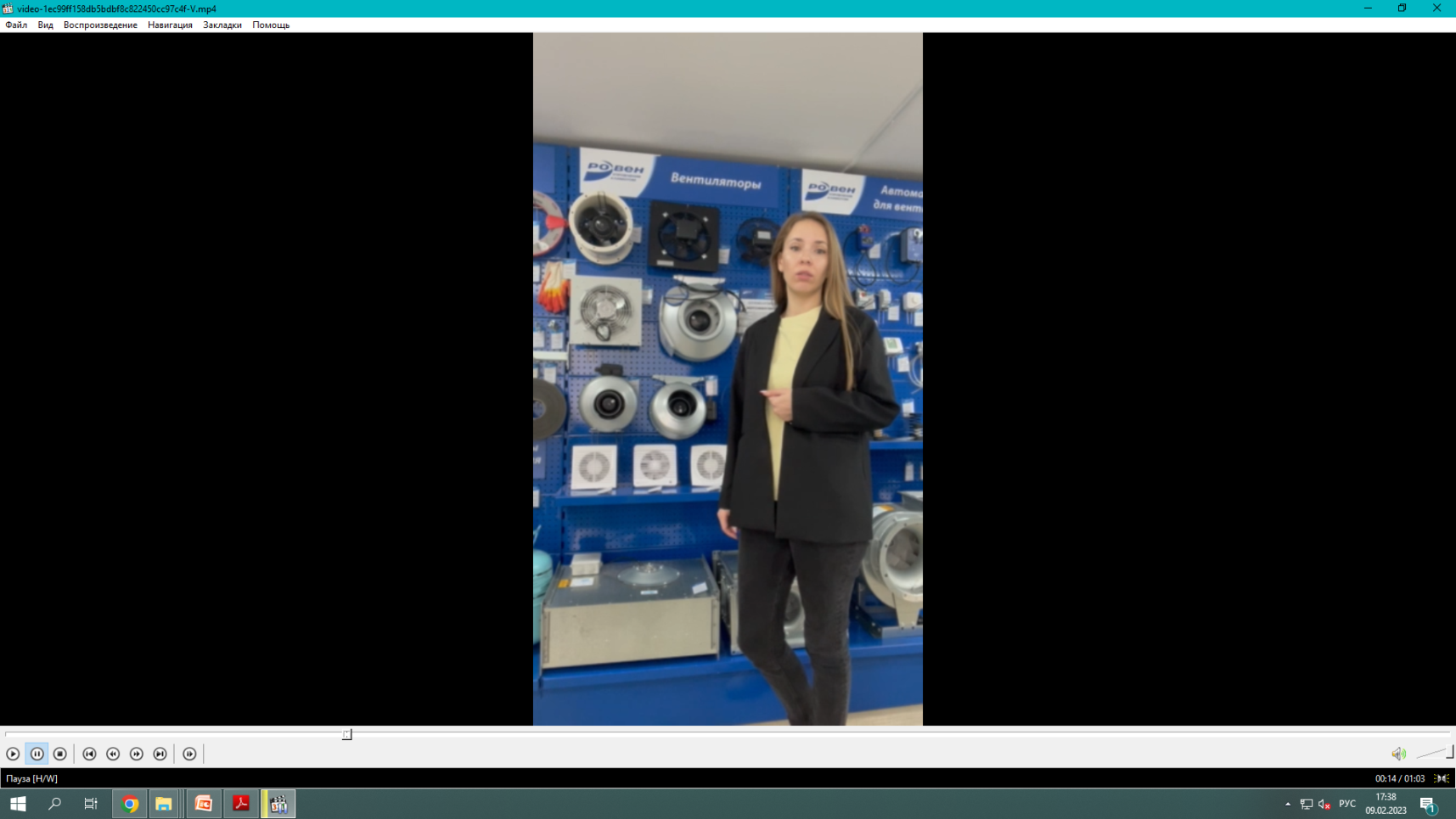 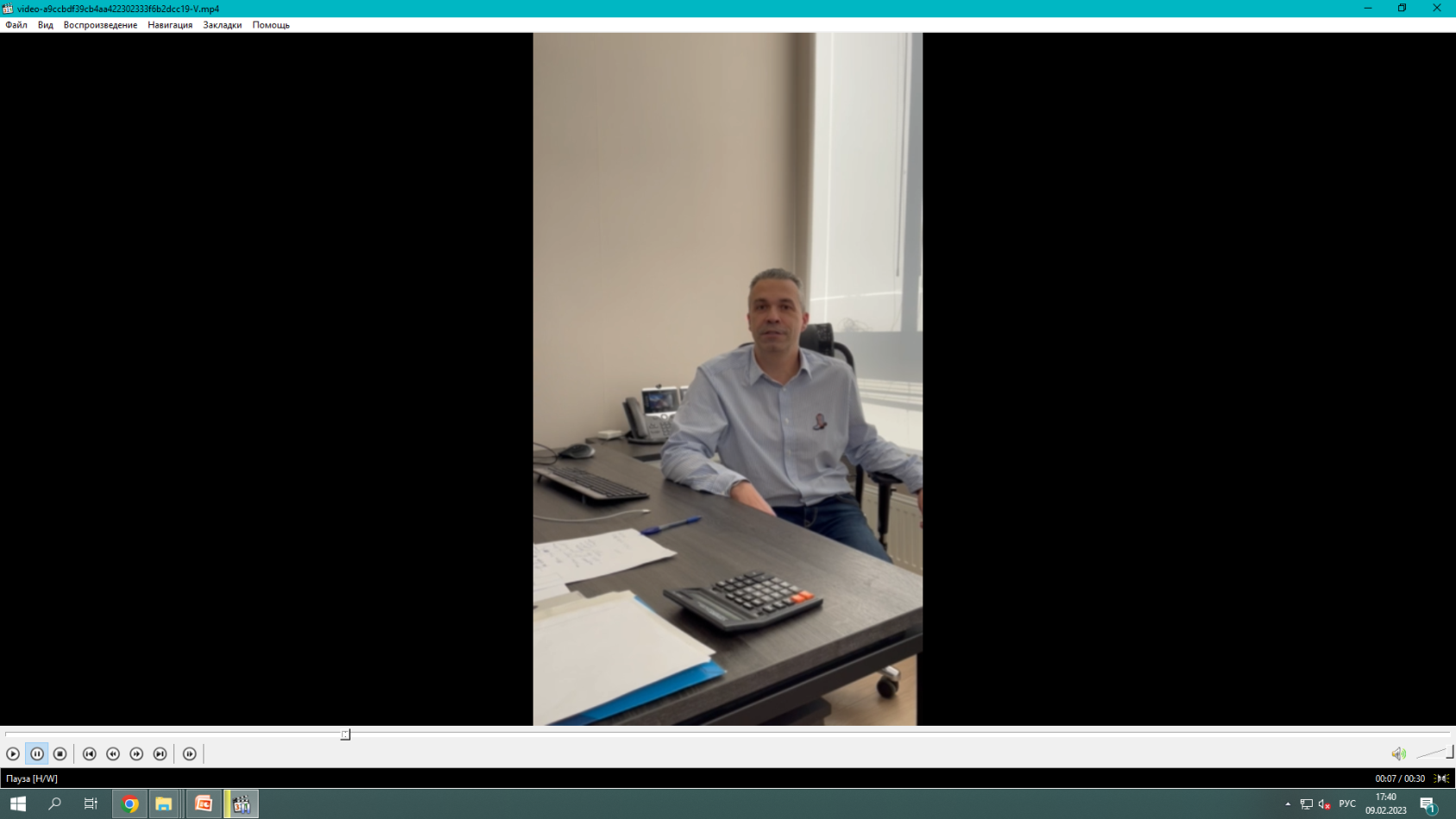 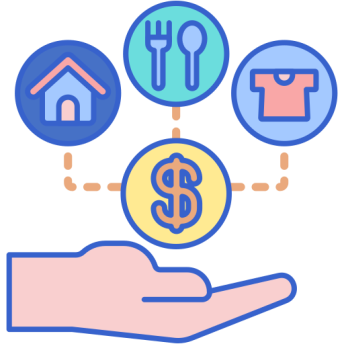 Видеоэкскурсии
Проект ранней профориентации «Сад профессий»
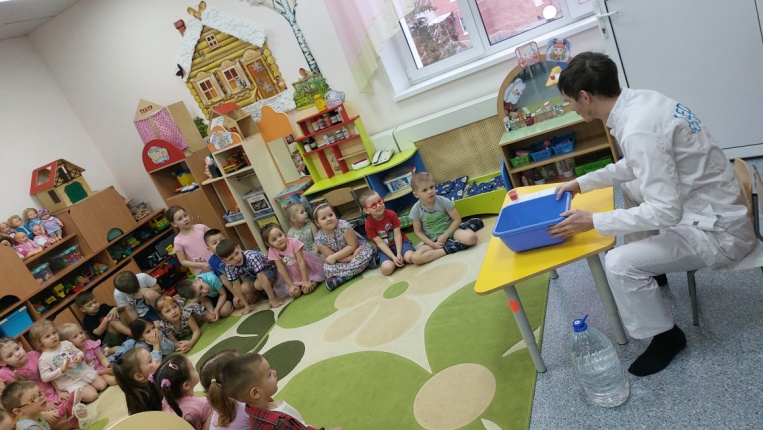 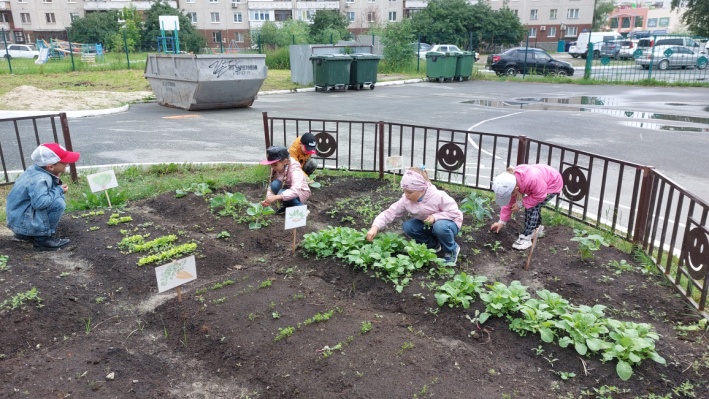 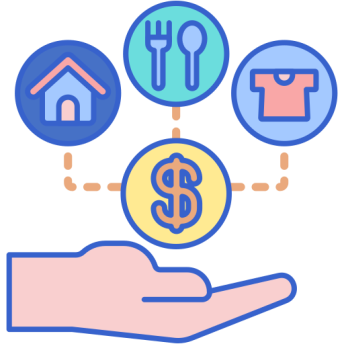 ШКОЛА ФИНАНСОВОГО ЗДОРОВЬЯ